政府采购信息报
2017年10月     南昌
财政部第87号令理解与执行


         上海市政府采购中心    徐舟
第一部分  修订的背景
第二部分  修订的指导思想
目录
第三部分  修订的亮点和创新
第四部分  重点条款解读
第一部分：修订的背景
第一部分：修订的背景
第二部分：修订的指导思想
第二部分：修订的指导思想
第三部分：修订的亮点和创新
第三部分：修订的亮点和创新
[Speaker Notes: 应当公开的信息范围、各类信息的具体内容、信息发布时间、获取渠道等]
第三部分：修订的亮点和创新
第四部分：重点条款解读
第二条     适用范围
条款原文
本办法适用于在中华人民共和国境内开展政府采购货物和服务（以下简称货物服务）招标投标活动。
解读
政府采购和招标投标两法并行的格局
政府采购货物服务招标投标的法律适用：实践 or 法理
政府采购工程不适用于87号令：（1）依法应当招标的政采工程， （2）依法不招标的政采工程，（3）适用87号令招标的“工程”项目
第四条     地方的公开招标数额标准
条款原文
属于地方预算的政府采购项目，省、自治区、直辖市人民政府根据实际情况，可以确定分别适用于本行政区域省级、设区的市级、县级公开招标数额标准。
解读
认可了实践中的做法。
既要保障公开招标的主体地位，又要兼顾采购效率、效益和效果。
应逐渐淡化“一招就灵”、“公开招标最规范”等思维，倡导根据项目需求特点选择合适的采购方式。公开招标数额标准不宜过低
[Speaker Notes: 国际上公开招标占比情况]
第五条     政府采购政策要求
条款原文
采购人应当在货物服务招标投标活动中落实节约能源、保护环境、扶持不发达地区和少数民族地区、促进中小企业发展等政府采购政策。
解读
政府采购政策功能发挥的现状：靠集中采购机构自觉、靠财政监管部门监管
与《政府采购法》及其实施条例的不同点：突出了责任主体，有利于政策落地
第六条     政府采购内控管理
条款原文
采购人应当按照行政事业单位内部控制规范要求，建立健全本单位政府采购内部控制制度，在编制政府采购预算和实施计划、确定采购需求、组织采购活动、履约验收、答复询问质疑、配合投诉处理及监督检查等重点环节加强内部控制管理。
采购人不得向供应商索要或者接受其给予的赠品、回扣或者与采购无关的其他商品、服务。
解读
采购人的特点：行政事业单位，有很好的内控管理基础
内控要求：健全制度，对权力运行的关键环节要分事行权、分岗设权、分级授权
不能“索要”可理解，为什么也不能“接受”？
第七条     混合项目属性
条款原文
采购人应当按照财政部制定的《政府采购品目分类目录》确定采购项目属性。按照《政府采购品目分类目录》无法确定的，按照有利于采购项目实施的原则确定。
解读
解决混合项目适用法律的问题
按价值比例确定 or 按行业习惯确定
修订争议焦点
第八条     代理招标
条款原文
采购人委托采购代理机构代理招标的，采购代理机构应当在采购人委托的范围内依法开展采购活动。
采购代理机构及其分支机构不得在所代理的采购项目中投标或者代理投标，不得为所代理的采购项目的投标人参加本项目提供投标咨询。
解读
代理招标：一是强调委托范围，二是强调依法开展
利益冲突条款
如何理解和把握不能提供投标咨询？
第九条     自行招标或者委托代理招标
条款原文
未纳入集中采购目录的政府采购项目，采购人可以自行招标，也可以委托采购代理机构在委托的范围内代理招标。
采购人自行组织开展招标活动的，应当符合下列条件：
（一）有编制招标文件、组织招标的能力和条件；
（二）有与采购项目专业性相适应的专业人员。
解读
分散采购项目：可以自行招标，也可以委托采购代理机构代理招标
委托代理招标：代理范围由采购人确定（双方商定）
自行招标须具备相应条件
突出采购人的主体地位、作用和代理机构的专业服务定位
第十条     市场调查及价格测算
条款原文
采购人应当对采购标的的市场技术或者服务水平、供应、价格等情况进行市场调查，根据调查情况、资产配置标准等科学、合理地确定采购需求，进行价格测算。
解读
为什么赋予义务？针对超标准采购、豪华采购、天价采购问题的举措
是设定招标最高限价的配套措施
突出采购人的主体责任，是采购人确定采购需求的重要一环，是科学、合理地确定采购需求的重要保障。
第十一条     采购需求
条款原文
采购需求应当完整、明确，包括以下内容：
（一）采购标的需实现的功能或者目标，以及为落实政府采购政策需满足的要求；
（二）采购标的需执行的国家相关标准、行业标准、地方标准或者其他标准、规范；
（三）采购标的需满足的质量、安全、技术规格、物理特性等要求；
（四）采购标的的数量、采购项目交付或者实施的时间和地点；
（五）采购标的需满足的服务标准、期限、效率等要求；
（六）采购标的的验收标准；
（七）采购标的的其他技术、服务等要求。
第十一条     采购需求
解读
贯彻落实“源头管理”的改革导向
针对实践中的难点：采购需求编制难，标的种类多、差异大、专业性强
列举采购需求应当具备的内容，起到指引作用
第十二条     最高限价与最低限价
条款原文
采购人根据价格测算情况，可以在采购预算额度内合理设定最高限价，但不得设定最低限价。
解读
设定最高限价：授权性规范，一般什么情况下需设最高限价？
设定最低限价：禁止性规范，为什么禁止设最低限价？
第十三条     招标公告内容
条款原文
公开招标公告应当包括以下主要内容：
（一）采购人及其委托的采购代理机构的名称、地址和联系方法；
（二）采购项目的名称、预算金额，设定最高限价的，还应当公开最高限价；
（三）采购人的采购需求；
（四）投标人的资格要求；
（五）获取招标文件的时间期限、地点、方式及招标文件售价；
（六）公告期限；
（七）投标截止时间、开标时间及地点；
（八）采购项目联系人姓名和电话。
解读
公告中应包括“采购人的采购需求”如何理解？
公告期限：新增内容。背景
第十四条     邀请招标投标人产生方式
条款原文
采用邀请招标方式的，采购人或者采购代理机构应当通过以下方式产生符合资格条件的供应商名单，并从中随机抽取3家以上供应商向其发出投标邀请书： 
    （一）发布资格预审公告征集；
    （二）从省级以上人民政府财政部门建立的供应商库中选取；
    （三）采购人书面推荐。
采用前款第一项方式产生符合资格条件供应商名单的，采购人或者采购代理机构应当按照资格预审文件载明的标准和方法，对潜在投标人进行资格预审。
采用第一款第二项或者第三项方式产生符合资格条件供应商名单的，备选的符合资格条件供应商总数不得少于拟随机抽取供应商总数的两倍。
随机抽取是指通过抽签等能够保证所有符合资格条件供应商机会均等的方式选定供应商。随机抽取供应商时，应当有不少于两名采购人工作人员在场监督，并形成书面记录随采购文件一并存档。
第十四条     邀请招标投标人产生方式
解读
为什么重新“激活”邀请招标方式：体现了合理、适度还权于采购人，重视制度实施效果的改革思路和政策导向
借鉴74号令关于竞谈、询价供应商的产生方式，且更进一步
兼顾采购人正当权益（政府采购制度实施效果）与政府采购“三公”原则和竞争性要求
采购人书面推荐的供应商名单及推荐理由须随中标结果同时公告，接受监督
适用条件
兼顾今后政府采购市场对外开放
第十七条     供应商规模条件与厂家授权
条款原文
采购人、采购代理机构不得将投标人的注册资本、资产总额、营业收入、从业人员、利润、纳税额等规模条件作为资格要求或者评审因素，也不得通过将除进口货物以外的生产厂家授权、承诺、证明、背书等作为资格要求或者评审因素对投标人实行差别待遇或者歧视待遇。
解读
供应商规模条件的规定：落实政策功能，提高原法律规范效力层级
厂家授权：（1）防止“控标”（2）为供应商“减负”
删除了“或者评审因素”：从善如流，不搞一刀切
进口货物除外：相对国内产品采购进口货物买方风险更大
第十八条     招标文件与资格预审文件的提供
条款原文
采购人或者采购代理机构应当按照招标公告、资格预审公告或者投标邀请书规定的时间、地点提供招标文件或者资格预审文件，提供期限自招标公告、资格预审公告发布之日起计算不得少于5个工作日。提供期限届满后，获取招标文件或者资格预审文件的潜在投标人不足3家的，可以顺延提供期限，并予公告。
公开招标进行资格预审的，招标公告和资格预审公告可以合并发布，招标文件应当向所有通过资格预审的供应商提供。
解读
文件提供期限：不少于5个工作日，期满可延长、延长应公告
注意公告期限和文件提供期限的区别和联系：性质不同，但可重合
公开招标的资格预审特点
第十九条     是否接受联合体投标
条款原文
采购人或者采购代理机构应当根据采购项目的实施要求，在招标公告、资格预审公告或者投标邀请书中载明是否接受联合体投标。如未载明，不得拒绝联合体投标。
解读
以往法规未明确，实践中有争议：采购人权利说、供应商权利说
联合体投标的初衷：不同的资质联合或者优势互补
实践中的异化：无资格者“挂靠”、同类资质“大带小”等
是否接受联合体投标是采购人的权利，但是采购人应依法行使权利
第二十条     招标文件编制及内容
条款原文
采购人或者采购代理机构应当根据采购项目的特点和采购需求编制招标文件。招标文件应当包括以下主要内容：
   ……
（八）拟签订的合同文本；
（十一）评标方法、评标标准和投标无效情形
（十四）采购代理机构代理费用的收取标准和方式；
（十五）投标人信用信息查询渠道及截止时点、信用信息查询记录和证据留存的具体方式、信用信息的使用规则等内容；
（十六）省级以上财政部门规定的其他事项。
对于不允许偏离的实质性要求和条件，采购人或者采购代理机构应当在招标文件中规定并以醒目的方式标明。
第二十条     招标文件编制及内容
解读
根据采购项目的特点和采购需求编制招标文件：标准化、模板化后招标文件“千人一面”问题
从“合同主要条款”到“合同文本”：贯彻《条例》，堵漏
招标代理费用收取：可由中标人支付。不再坚持“谁委托谁付费”
信用信息查询：呼应、落实政策文件。查询渠道，截止时点，查询记录和证据留存方式，信用信息的使用规则
实质性要求和条件：应当在招标文件中规定并以醒目的方式标明
[Speaker Notes: 预算管理、代理机构权益等考虑。]
第二十二条     提供投标样品
条款原文
采购人、采购代理机构一般不得要求投标人提供样品，仅凭书面方式不能准确描述采购需求或者需要对样品进行主观判断以确认是否满足采购需求等特殊情况除外。
要求投标人提供样品的，应当在招标文件中明确规定样品制作的标准和要求、是否需要随样品提交相关检测报告、样品的评审方法以及评审标准。需要随样品提交检测报告的，还应当规定检测机构的要求、检测内容等。
采购活动结束后，对于未中标人提供的样品，应当及时退还或者经未中标人同意后自行处理；对于中标人提供的样品，应当按照招标文件的规定进行保管、封存，并作为履约验收的参考。
解读
样品评审：从严管控，公平公正性考虑（样品评审主观性、随意性）、减负
“母爱式”立法的一个体现
第二十四条     招标文件售价
条款原文
招标文件售价应当按照弥补制作、邮寄成本的原则确定，不得以营利为目的，不得以招标采购金额作为确定招标文件售价的依据。
解读
界定“成本”的范围：制作、邮寄，其他无关成本不应计入，“制作”而非“编制”，其含义是不包括智力成本
招标文件售价与项目大小无关
资格预审文件应当免费提供（第21条）
第二十五条     招标文件内容违法的处理
条款原文
招标文件、资格预审文件的内容不得违反法律、行政法规、强制性标准、政府采购政策，或者违反公开透明、公平竞争、公正和诚实信用原则。
有前款规定情形，影响潜在投标人投标或者资格预审结果的，采购人或者采购代理机构应当修改招标文件或者资格预审文件后重新招标。
解读
明确了对招标文件、资格预审文件内容违法的处理方式。
一般是在采购活动尚未完成前。发现采购文件内容违法的几种情形：（1）供应商质疑、举报；（2）采购人、采购代理机构自我发现
采购活动完成后，发现采购文件内容违法、影响结果的处理方式
第六十五条     评标过程发现招标文件重大缺陷的处理
条款原文
评标委员会发现招标文件存在歧义、重大缺陷导致评标工作无法进行，或者招标文件内容违反国家有关强制性规定的，应当停止评标工作，与采购人或者采购代理机构沟通并作书面记录，采购人或者采购代理机构确认后应当修改招标文件后重新组织采购活动。
解读
保障采购质量的重要举措
与第25条既有关联又有区别：责任主体不同，内容上有区别，不仅限于有关强制性规定。
“歧义、重大缺陷”≠内容违法
重新评审、答复质疑时评标委员会发现，是否可以？发生时点：评标过程中
第二十六条     现场踏勘与答疑
条款原文
采购人或者采购代理机构可以在招标文件提供期限截止后，组织已获取招标文件的潜在投标人现场考察或者召开开标前答疑会。
组织现场考察或者召开答疑会的，应当在招标文件中载明，或者在招标文件提供期限截止后以书面形式通知所有获取招标文件的潜在投标人。
解读
载明或书面通知是采购人、采购代理机构的法定义务
参加与否是供应商的权利
为什么不再强调“不得单独或者分别组织只有一个投标人参加的现场考察”？
第二十七条     招标文件澄清或修改
条款原文
采购人或者采购代理机构可以对已发出的招标文件、资格预审文件、投标邀请书进行必要的澄清或者修改，但不得改变采购标的和资格条件。澄清或者修改应当在原公告发布媒体上发布澄清公告。澄清或者修改的内容为招标文件、资格预审文件、投标邀请书的组成部分。
……
解读
“但不得改变采购标的和资格条件”，为什么？
如果的确需要改变采购标的和资格条件怎么办？重新采购。即重新发布招标文件、资格预审文件，而不是澄清或修改
删除了18号令延长截标期和开标时间应在3日前通知和公告的规定
第二十八条     禁止透露招标投标相关信息
条款原文
投标截止时间前，采购人、采购代理机构和有关人员不得向他人透露已获取招标文件的潜在投标人的名称、数量以及可能影响公平竞争的有关招标投标的其他情况。
解读
查处的采购人、代理机构工作人员招标投标违法犯罪案例
违法透露可能影响公平竞争信息的常见形式：透露潜在投标人信息、个别接触潜在投标人、就采购需求进行深度“辅导”等
[Speaker Notes: 江湖险恶]
第二十九条     终止招标活动
条款原文
采购人、采购代理机构在发布招标公告、资格预审公告或者发出投标邀请书后，除因重大变故，采购任务取消情况外，不得擅自终止招标活动。 
终止招标的，采购人或者采购代理机构应当及时发布终止公告，以书面形式通知被邀请或者已经获取招标文件、资格预审文件的潜在投标人，并将项目实施情况和采购任务取消原因报告本级财政部门。已经收取招标文件费用或者投标保证金的，采购人或者采购代理机构应当在终止采购活动后5个工作日内退还所收取的招标文件费用以及所收取的投标保证金及其在银行产生的孳息。
解读
不得擅自终止招标活动：不同于合同法意义上的一般的要约邀请
为什么：维护政府采购招标投标活动的严肃性和三公一诚原则，防止采购人、采购代理机构的随意性，甚至是恶意终止（如不满意中标结果）
[Speaker Notes: 第二款是修订新增内容]
第三十一条     同品牌产品参加同一合同项投标
条款原文
采用最低评标价法的采购项目，提供相同品牌产品的不同投标人参加同一合同项下投标的，以其中通过资格审查、符合性审查且报价最低的参加评标，报价相同的，由采购人或者采购人委托评标委员会确定一个参加评标的投标人，其他投标无效。
使用综合评分法的采购项目，提供相同品牌产品且通过资格审查、符合性审查的不同投标人参加同一合同项下投标的，按一家投标人计算,评审后得分最高的同品牌供应商获得中标人推荐资格，其他同品牌投标人不作为中标候选人。
非单一产品采购项目，采购人应当根据采购项目构成、产品价格比重等合理确定核心产品，并在招标文件中载明。多家投标人提供的核心产品品牌相同的，按前两款规定处理。
解读
要点：（1）按一家计算；（2）非单一产品采购项目须在招标文件中载明核心产品；（3）对核心产品的理解
条文繁琐，但有目的：强调不同品牌之间的竞争。同一品牌最多只有一家可以获得中标候选人资格
第三十五条     中标后的项目分包要求
条款原文
投标人根据招标文件的规定和采购项目的实际情况，拟在中标后将中标项目的非主体、非关键性工作分包的，应当在投标文件中载明分包承担主体，分包承担主体应具备相应资质条件且不得再次分包。
解读
政府采购招标项目分包要求：（1）中标后需分包的，应当事先在投标文件中载明，即不得“不告而行”；（2）分包承担主体应具备相应资质条件且不得再次分包；（3）项目主体工作、关键性工作不得分包
目的：防止层层分包、变相转包，最后项目的实际实施者无资质、无能力，保证项目质量和实施效果，维护采购人权益
第三十六条     公平竞争要求
条款原文
投标人应当遵循公平竞争的原则，不得恶意串通，不得妨碍其他投标人的竞争行为，不得损害采购人或者其他投标人的合法权益。
在评标过程中发现投标人有上述情形的，评标委员会应当认定其投标无效，并书面报告本级财政部门。
解读
实践中投标人串标、围标、陪标等违法现象猖獗
第二款是修订新增内容：赋予评标委员会法律义务，明确采购过程中的处理方式
实践操作：可由评标委员会在评标报告中记载，采购人或采购机构代为报告
第三十七条     视为串通投标的情形
条款原文
有下列情形之一的，视为投标人相互恶意串通投标：
（一）不同投标人的投标文件由同一单位或者个人编制；
（二）不同投标人委托同一单位或者个人办理投标事宜；
（三）不同投标人的投标文件载明的项目管理成员或者联系人员为同一人；
（四）不同投标人的投标文件异常一致或者投标报价呈规律性差异；
（五）不同投标人的投标文件相互混装；
（六）不同投标人的投标保证金从同一单位或者个人的账户转出。
解读
不同体系的招标投标法律规范的相互借鉴、融合
除第（四）项外，基本都是客观事项，发现即可认定
第三十九条     开标、评标现场监控要求
条款原文
采购人或者采购代理机构应当对开标、评标现场活动进行全程录音录像，录音录像应当清晰可辨，音像资料作为采购文件一并存档。
解读
以前政府采购政策法规（69号文）仅要求省级以上集采机构和政府采购甲级代理机构对评审现场进行全过程录音录像，对开标以及对其他采购人、采购机构均未作要求。
“录音录像应当清晰可辨”：针对实践中的现象
“作为采购文件一并存档”：保存方式、保存时间
第四十条     开标活动出席人员
条款原文
开标由采购人或者采购代理机构主持，邀请投标人参加。评标委员会成员不得参加开标活动。
解读
投标人参加开标活动：权利or义务？
评标委员会成员：修订新增内容，针对实践中的现象。没有必要且增加风险，与评委会名单保密要求相悖，事后在中标公告中公开满足监督要求。“专家成员”？考虑与采购人单位内控要求衔接，不相容岗位
第四十一条     开标程序
条款原文
开标时，应当由投标人或者其推选的代表检查投标文件的密封情况；经确认无误后，由采购人或者采购代理机构工作人员当众拆封，宣布投标人名称、投标价格和招标文件规定的需要宣布的其他内容。
投标人不足3家的，不得开标。
解读
修订新增内容：“投标人不足3家的，不得开标。”为什么？
实际操作中须注意多包件项目。电子化采购易解决，纸质招投标最好在接受投标文件、出具签收回执时进行登记
[Speaker Notes: 重新采购的公平性]
第四十三条     “流标”后的处理
条款原文
公开招标数额标准以上的采购项目，投标截止后投标人不足3家或者通过资格审查或符合性审查的投标人不足3家的，除采购任务取消情形外，按照以下方式处理：
（一）招标文件存在不合理条款或者招标程序不符合规定的，采购人、采购代理机构改正后依法重新招标；
（二）招标文件没有不合理条款、招标程序符合规定，需要采用其他采购方式采购的，采购人应当依法报财政部门批准。
解读
落实放管服改革要求：不同于18号令，重新招标的，无须再报财政部门。改变方式的，公开招标数额标准以上项目须报财政部门批准。哪级财政部门？
第四十四条     公开招标项目的资格审查
条款原文
公开招标采购项目开标结束后，采购人或者采购代理机构应当依法对投标人的资格进行审查。
合格投标人不足3家的，不得评标。
解读
18号令修订中的一项重要制度创新，虽然只是试探性地迈出一小步，但是意义重大。
实际操作中谁来审查？采购人（采购人代表）、代理机构？个人、小组？
邀请招标：也是由采购人、采购代理机构负责，库内选取和书面推荐方式事实上系由采购人负责；公告征集方式由采购人、采购代理机构按照资格预审文件中载明的标准和方法，进行资格预审（14条）
第四十五条     组织评标工作职责
条款原文
采购人或者采购代理机构负责组织评标工作并履行下列职责：
（一）核对评审专家身份和采购人代表授权函，对评审专家在政府采购活动中的职责履行情况予以记录，并及时将有关违法违规行为向财政部门报告；
（二）宣布评标纪律； 
（三）公布投标人名单，告知评审专家应当回避的情形；
（四）组织评标委员会推选评标组长，采购人代表不得担任组长；
（五）在评标期间采取必要的通讯管理措施，保证评标活动不受外界干扰；
（六）根据评标委员会的要求介绍政府采购相关政策法规、招标文件；
（七）维护评标秩序，监督评标委员会依照招标文件规定的评审程序、方法和标准进行独立评审，及时制止和纠正采购人代表、评审专家的倾向性言论或者违法违规行为；
（八）核对评标结果，有本办法第六十四条规定情形的，要求评标委员会复核或书面说明理由，评标委员会拒绝的，应予记录并向本级财政部门报告；
第四十五条     组织评标工作职责
（九）在评审专家完成评审工作后，向其支付劳务报酬和异地评审差旅费，不得向除评审专家外的其他人员支付评审劳务报酬；
（十）处理与评标有关的其他事项。
采购人可以在评标前说明项目背景和采购需求，说明内容不得含有歧视性、倾向性意见，不得超出招标文件所述范围。说明应当提交书面材料，并随采购文件一并存档。
解读
将69号文和《政府采购评审专家管理办法》的相关内容进行了归纳、整合，明确赋予采购人、采购代理机构相应职责
采购机构职责明确，有利于依法严格进行评审现场管理
第四十六条     评标委员会职责
条款原文
评标委员会负责具体评标事务，并独立履行下列职责：
（一）审查、评价投标文件是否符合招标文件的商务、技术等实质性要求；
（二）要求投标人对投标文件有关事项作出澄清或者说明；
（三）对投标文件进行比较和评价；
（四）确定中标候选人名单，以及根据采购人委托直接确定中标人；
（五）向采购人、采购代理机构或者有关部门报告评标中发现的违法行为。
解读
职责：符合性审查（第50条）、要求澄清（第51条） 、评比投标文件（ 第52-57条等 ）、推荐或确定中标人（第58条） 、报告违法行为（本条、65条） 
报告违法行为：酌情选择报告对象
第四十七条     评标委员会组成
条款原文
评标委员会由采购人代表和评审专家组成，成员人数应当为5人以上单数，其中评审专家不得少于成员总数的三分之二。
采购项目符合下列情形之一的，评标委员会成员人数应当为7人以上单数：
（一）采购预算金额在1000万元以上；
（二）技术复杂；
（三）社会影响较大。
评审专家对本单位的采购项目只能作为采购人代表参与评标，本办法第四十八条第二款规定情形除外。采购代理机构工作人员不得参加由本机构代理的政府采购项目的评标。
评标委员会成员名单在评标结果公告前应当保密。
第四十七条     评标委员会组成
解读
评标委员会组成：“5人以上单数”和“评审专家不得少于成员总数的三分之二”是强制性规范，“由采购人代表和评审专家组成”是任意性规范
采购人是否必须委派代表参加评标委员会：是授权性规范，而非义务性规范。采购人有权委派代表参加评审委员会，出于自身考虑（廉政、专业性等），也有权不委派代表参加评审委员会
采购人决定不委派代表参加评审委员会的，采购代理机构最好要求采购人出具不参加评审委员会的书面说明，另外，缺额应由评审专家补足，不得由其他人员代替。替补出席的评审专家，其在评审委员会中的身份依然是评审专家，而不是采购人代表
“评审委员会成员人数应当为7人以上单数”：修正了原18号令中的一个小bug
第四十八条     评审专家抽取或选定
条款原文
采购人或者采购代理机构应当从省级以上财政部门设立的政府采购评审专家库中，通过随机方式抽取评审专家。
对技术复杂、专业性强的采购项目，通过随机方式难以确定合适评审专家的，经主管预算单位同意，采购人可以自行选定相应专业领域的评审专家。
解读
库内随机抽取为原则
采购人自行选定为补充（例外）：“技术复杂、专业性强”和“相应专业领域”的措辞，给采购人的自主空间较大
结果导向、还权采购人，同时放、管结合
第四十九条     评标委员会临时缺额的处理
条款原文
评标中因评标委员会成员缺席、回避或者健康等特殊原因导致评标委员会组成不符合本办法规定的，采购人或者采购代理机构应当依法补足后继续评标。被更换的评标委员会成员所作出的评标意见无效。
无法及时补足评标委员会成员的，采购人或者采购代理机构应当停止评标活动，封存所有投标文件和开标、评标资料，依法重新组建评标委员会进行评标。原评标委员会所作出的评标意见无效。
采购人或者采购代理机构应当将变更、重新组建评标委员会的情况予以记录，并随采购文件一并存档。
解读
针对实践中多发性的问题，做到有法可依，操作有据：吸纳69号文规定并进一步细化
实事求是，体现效率优先，兼顾公平、公正
[Speaker Notes: 明确了两个“评标意见无效”]
第五十条     符合性审查
条款原文
评标委员会应当对符合资格的投标人的投标文件进行符合性审查，以确定其是否满足招标文件的实质性要求。
解读
审查主体：评标委员会
审查对象：符合资格的投标人的投标文件
审查内容：是否满足实质性要求。实质性要求须由招标文件载明
资格审查与符合性审查相分离
第五十一条     投标文件的澄清、说明或补正
条款原文
对于投标文件中含义不明确、同类问题表述不一致或者有明显文字和计算错误的内容，评标委员会应当以书面形式要求投标人作出必要的澄清、说明或者纠正。
投标人的澄清、说明或者补正应当采用书面形式，并加盖公章，或者由法定代表人或其授权的代表签字。投标人的澄清、说明或者补正不得超出投标文件的范围或者改变投标文件的实质性内容。
解读
实践中存在的问题：投标人或采购人、代理机构恶意利用澄清机会
从“可以”到“应当”：可能进一步凸显相关问题
[Speaker Notes: 招标法条例]
第五十四条     最低评标价法
条款原文
最低评标价法，是指投标文件满足招标文件全部实质性要求且投标报价最低的投标人为中标候选人的评标方法。
技术、服务等标准统一的货物服务项目，应当采用最低评标价法。
采用最低评标价法评标时，除了算术修正和落实政府采购政策需进行的价格扣除外，不能对投标人的投标价格进行任何调整。
解读
近来社会舆论对低价中标的非议
不能进行价格调整：招标文件需要作出相应约定，如果投标报价有缺漏项的，缺漏项部分的价格视为已包含在投标报价中，中标后不作任何调整。
第五十五条     综合评分法
条款原文
综合评分法，是指投标文件满足招标文件全部实质性要求，且按照评审因素的量化指标评审得分最高的投标人为中标候选人的评标方法。
评审因素的设定应当与投标人所提供货物服务的质量相关，包括投标报价、技术或服务水平、履约能力、售后服务等。资格条件不得作为评审因素。评审因素应当在招标文件中规定。
评审因素应当细化和量化，且与相应的商务条件和采购需求对应。商务条件和采购需求指标有区间规定的，评审因素应当量化到相应区间，并设置各区间对应的不同分值。
评标时，评标委员会各成员应当独立对每个投标人的投标文件进行评价，并汇总每个投标人的得分。 
货物项目的价格分值占总分值的比重不得低于30%；服务项目的价格分值占总分值的比重不得低于10%。执行国家统一定价标准和采用固定价格采购的项目，其价格不列为评审因素。 
……
评标过程中，不得去掉报价中的最高报价和最低报价……
第五十五条     综合评分法
解读
评审因素的设定：与项目质量相关的因素
资格条件不得作为评审因素：是“门槛”条件，只有是与非的问题；实质性要求有些可以。
评审因素的细化和量化要求：实践中的难点
价格分值比重：受典型案例和社会舆论影响，几经反复
采用固定价格采购：修订新增内容
不得去掉最高报价和最低报价：优质优价、公平竞争、防止围标
第五十八条     评标报告
条款原文
评标委员会根据全体评标成员签字的原始评标记录和评标结果编写评标报告。评标报告应当包括以下内容：
（一）招标公告刊登的媒体名称、开标日期和地点；
（二）投标人名单和评标委员会成员名单；
（三）评标方法和标准；
（四）开标记录和评标情况及说明，包括无效投标人名单及原因；
（五）评标结果，确定的中标候选人名单或者经采购人委托直接确定的中标人；
（六）其他需要说明的情况，包括评标过程中投标人根据评标委员会要求进行的澄清、说明或者补正，评标委员会成员的更换等。
解读
操作建议：代理机构按照上述规定形成评标报告格式或模板 
“包括无效投标人名单及原因”：实践针对性
第五十九条     投标报价前后不一致的修正
条款原文
投标文件报价出现前后不一致的，除招标文件另有规定的，按照下列规定修正：
（一）投标文件中开标一览表(报价表)内容与投标文件中相应内容不一致的，以开标一览表(报价表)为准； 
（二）大写金额和小写金额不一致的，以大写金额为准；
（三）单价金额小数点或者百分比有明显错位的，以开标一览表的总价为准，并修改单价；
（四）总价金额与按单价汇总金额不一致的，以单价金额计算结果为准。
同时出现两种以上不一致的，按照前款规定的顺序修正。修正后的报价经投标人确认后产生约束力，投标人不确认的，其投标无效。
第五十九条     投标报价前后不一致的修正
解读
允许招标文件对此另做约定
按顺序修正原则
修正后的报价须经投标人确认
报价以外的其他不一致如何处理？进行澄清、说明或补正
第六十条     异常低价的处理
条款原文
评标委员会认为投标人的报价明显低于其他通过符合性审查投标人的报价，有可能影响产品质量或者不能诚信履约的，应当要求其在评标现场合理的时间内提供书面说明，必要时提交相关证明材料；投标人不能证明其报价合理性的，评标委员会应当将其作为无效投标处理。
解读
对比原18号令的表述：“报价明显不合理或者低于成本，有可能影响产品质量和不能诚信履约的”，新规定有三个特点，一是提高了可操作性（投标人的个别成本很难核定）；二是认定条件放宽（“和”改为“或者”），且对两种评标办法都适用，加大了对异常低价中标的遏制力度；三是仍然赋予了评标委员会自由裁量权（实践中各类项目千差万别，难以确定统一的量化标准）。
第六十一条     评标决策机制
条款原文
评标委员会成员对需要共同认定的事项存在争议的，应当按照少数服从多数的原则作出结论。持不同意见的评标委员会成员应当在评标报告上签署不同意见及理由，否则视为同意评标报告。
解读
评标委员会决策机制：个人独立评审+集体决策
集体决策机制：简单多数决
集体决策的范围：“需要共同认定的事项”
不同意怎么办？签署不同意见及理由，如多数意见违法可免责
评标委员会及其成员的禁止行为和法律责任
条款原文
第六十二条  评标委员会及其成员不得有下列行为：
（一）确定参与评标至评标结束前私自接触投标人；
（二）接受投标人提出的与投标文件不一致的澄清或者说明，本办法第五十一条规定的情形除外；
（三）违反评标纪律发表倾向性意见或者征询采购人的倾向性意见；
（四）对需要专业判断的主观评审因素协商评分；
（五）在评标过程中擅离职守，影响评标程序正常进行的；
（六）记录、复制或者带走任何评标资料；
（七）其他不遵守评标纪律的行为。
评标委员会成员有前款第一至五项行为之一的，其评审意见无效，并不得获取评审劳务报酬和报销异地评审差旅费。
评标委员会及其成员的禁止行为和法律责任
第八十一条  评标委员会成员有本办法第六十二条所列行为之一的，由财政部门责令限期改正；情节严重的，给予警告，并对其不良行为予以记录。
解读
第62条对评标委员会及其成员违反评标纪律的常见行为进行了列举，并予以明令禁止
成员违纪行为影响或者可能影响评标结果的（一至五项），其评审意见无效，且不得获取劳务报酬
第81条对评标委员会及其成员违反评标纪律的常见行为新设定了法律责任
第六十四条     修改评标结果
条款原文
评标结果汇总完成后，除下列情形外，任何人不得修改评标结果：
（一）分值汇总计算错误的；
（二）分项评分超出评分标准范围的；
（三）评标委员会成员对客观评审因素评分不一致的；
（四）经评标委员会认定评分畸高、畸低的；
评标报告签署前，经复核发现存在以上情形之一的，评标委员会应当当场修改评标结果，并在评标报告中记载；评标报告签署后，采购人或者采购代理机构发现存在以上情形之一的，应当组织原评标委员会进行重新评审，重新评审改变评标结果的，书面报告本级财政部门。
投标人对本条第一款情形提出质疑的，采购人或者采购代理机构可以组织原评标委员会进行重新评审，重新评审改变评标结果的，应当书面报告本级财政部门。
第六十四条     修改评标结果
解读
除财政部门监督执法以外，评标委员会修改评标结果的三种情形：评标报告签署前的复核、签署后的重新评审、因质疑而重新评审
评标委员会修改评标结果仅限于四种特定情形：防止采购人、代理机构滥用重新评审
相对69号文的变化：（1）资格认定错误未再列入，其纠错机制未明确；（2）畸高畸低不再要求“一致认定”，具有了可操作性
产生的影响：原有的模糊空间不存在了，质疑救济范围受限
第六十七条     评标结果无效的处理
条款原文
评标委员会或者其成员存在下列情形导致评标结果无效的，采购人、采购代理机构可以重新组建评标委员会进行评标，并书面报告本级财政部门，但采购合同已经履行的除外：
（一）评标委员会组成不符合本办法规定的；
（二）有本办法第六十二条第一至五项情形的；
（三）评标委员会及其成员独立评标受到非法干预的；
（四）有政府采购法实施条例第七十五条规定的违法行为的。
有违法违规行为的原评标委员会成员不得参加重新组建的评标委员会。
第六十七条     评标结果无效的处理
解读
评标结果无效情形：（1）评标委员会组成不合规；（2）成员个人评审意见无效（私自接触投标人、接受与投标文件不一致的澄清说明、发表倾向性意见或征询采购人倾向性意见、对主观分协商评分、擅离职守影响评标正常进行）；（3）独立评标受到非法干预；（4）专家违法评审（未按规定评审、泄露评审情况、应回避未回避、受贿）
既有个人评审意见无效，也有评标结果无效
处理方式：重新组建评标委员会进行评标，并书面报告本级财政部门（采购合同已经履行的除外）。有违法违规行为的原评委会成员不得参加。注意与中标无效、中标结果无效的区别
第六十六条     评标保密要求
条款原文
采购人、采购代理机构应当采取必要措施，保证评标在严格保密的情况下进行。除采购人代表、评审现场组织人员外，采购人的其他工作人员以及与评标工作无关的人员不得进入评标现场。
有关人员对评标情况以及在评标过程中获悉的国家秘密、商业秘密负有保密责任。
解读
进入评标现场人员范围：采购人代表、评审现场组织人员
取消了采购人单位纪检人员可以进入评审现场的规定
财政部门监管人员能否进入评标现场？
第六十八条     确定中标人
条款原文
采购代理机构应当在评标结束后2个工作日内将评标报告送采购人。
采购人应当自收到评标报告之日起５个工作日内，在评标报告确定的中标候选人名单中按顺序确定中标人。中标候选人并列的，由采购人或者采购人委托评标委员会按照招标文件规定的方式确定中标人；招标文件未规定的，采取随机抽取的方式确定。
采购人自行组织招标的，应当在评标结束后5个工作日内确定中标人。
采购人在收到评标报告5个工作日内未按评标报告推荐的中标候选人顺序确定中标人，又不能说明合法理由的，视同按评标报告推荐的顺序确定排名第一的中标候选人为中标人。
解读
采购人逾期确定中标人实践中较常见，87号令新设定了法律责任，须注意
合法理由：
候选人并列：合理利用规则，招标文件事先约定
第六十九条     中标结果公告
条款原文
采购人或者采购代理机构应当自中标人确定之日起2个工作日内，在省级以上财政部门指定的媒体上公告中标结果，招标文件应当随中标结果同时公告。
中标结果公告内容应当包括采购人及其委托的采购代理机构的名称、地址、联系方式，项目名称和项目编号，中标人名称、地址和中标金额，主要中标标的的名称、规格型号、数量、单价、服务要求，中标公告期限以及评审专家名单。
中标公告期限为1个工作日。
邀请招标采购人采用书面推荐方式产生符合资格条件的潜在投标人的，还应当将所有被推荐供应商名单和推荐理由随中标结果同时公告。
在公告中标结果的同时，采购人或者采购代理机构应当向中标人发出中标通知书；对未通过资格审查的投标人，应当告知其未通过的原因；采用综合评分法评审的，应当告知未中标人本人的评审得分与排序。
第六十九条     中标结果公告
解读
自中标人确定之日起2个工作日内公告中标结果，招标文件应当随中标结果同时公告：时间紧，须注意；与135号文有所不同
公告中标标的明细：注意不能缺漏项、每项内容须相对清晰，尤其是服务项目
增加了公告推荐投标人信息，披露未通过资格审查、未中标人得分及排序信息的要求
通过公开透明促进规范和公正：一是对权力的（任性）行使进行制约；二是降低监管成本
修订过程中在评标信息公开方面的取舍
第七十条     违法改变中标结果及放弃中标
条款原文
中标通知书发出后，采购人不得违法改变中标结果，中标人无正当理由不得放弃中标。
解读
此系合同法的一般要求，是个常识性的概念，为什么要专门强调？
实践中问题比较突出：相关几方共谋，让第二名甚至第三名中标，损害国家利益
第七十一条     签订合同
条款原文
采购人应当自中标通知书发出之日起30日内，按照招标文件和中标人投标文件的规定，与中标人签订书面合同。所签订的合同不得对招标文件确定的事项和中标人投标文件作实质性修改。
采购人不得向中标人提出任何不合理的要求作为签订合同的条件。
解读
不得对招标文件确定的事项和中标人投标文件作实质性修改：防止假招标，维护招标投标活动的严肃性和公正性
不得提出不合理要求作为附加条件：实践中常见此类问题，让中标人“知难而退”
第七十四条     履约验收
条款原文
采购人应当及时对采购项目进行验收。采购人可以邀请参加本项目的其他投标人或者第三方机构参与验收,参与验收的投标人或者第三方机构的意见作为验收书的参考资料一并存档。
解读
条款背景：（1）验收环节失守的严重危害性。（2）条例的遗憾
从义务性规范到授权性规范：倡导和指引
看项目实际需要：可以邀请参与项目评标的评审专家等
[Speaker Notes: 应当变“可以”，条例的遗憾依然未能弥补。商业秘密]
第七十五条     履约管理
条款原文
采购人应当加强对中标人的履约管理，并按照采购合同约定，及时向中标人支付采购资金。对于中标人违反采购合同约定的行为，采购人应当及时处理，依法追究其违约责任。
解读
修订的一个创新：从缔约过程管理延伸到履约管理
采购人的双向责任：自身履约 + 履约管理，重点是后者
背景：履约管理不积极作为的危害：项目实施效果、国家利益、社会公益、社会信用、政府采购公共形象等
第七十七条     采购人的法律责任
条款原文
采购人有下列情形之一的，由财政部门责令限期改正，情节严重的，给予警告，对直接负责的主管人员和其他直接责任人员由其行政主管部门或者有关机关依法给予处分，并予以通报；涉嫌犯罪的，移送司法机关处理： 
（一）未按照本办法的规定编制采购需求的；
（二）违反本办法第六条第二款规定的；
（三）未在规定时间内确定中标人的；
（四）向中标人提出不合理要求作为签订合同条件的。
解读
系新设立的、专门针对采购人的法律责任：“软性违法”、刚性管理。相关情形以往实践中多有发生，今后务须注意
第七十八条     采购人、代理机构的法律责任
条款原文
采购人、采购代理机构有下列情形之一的，由财政部门责令限期改正，情节严重的，给予警告，对直接负责的主管人员和其他直接责任人员，由其行政主管部门或者有关机关给予处分，并予通报；采购代理机构有违法所得的，没收违法所得，并可以处以不超过违法所得3倍、最高不超过3万元的罚款，没有违法所得的，可以处以1万元以下的罚款：
（一）违反本办法第八条第二款规定的；
（二）设定最低限价的；
（三）未按照规定进行资格预审或者资格审查的；
（四）违反本办法规定确定招标文件售价的；
（五）未按规定对开标、评标活动进行全程录音录像的；
（六）擅自终止招标活动的；
（七）未按照规定进行开标和组织评标的；
（八）未按照规定退还投标保证金的；
（九）违反本办法规定进行重新评审或者重新组建评标委员会进行评标的；
（十）开标前泄露已获取招标文件的潜在投标人的名称、数量或者其他可能影响公平竞争的有关招标投标情况的；
（十一）未妥善保存采购文件的；
（十二）其他违反本办法规定的情形。
与上条类似，系新设立法律责任，多是“软性违法”，须注意
[Speaker Notes: 赠品、回扣]
第八十五条     期间的计算
条款原文
本办法规定按日计算期间的，开始当天不计入，从次日开始计算。期限的最后一日是国家法定节假日的，顺延到节假日后的次日为期限的最后一日。
解读
遵从了我国立法和司法中的法定期间计算的惯例
我国《民法总则》及三大诉讼法对期间计算均有规定：
按照年、月、日计算期间的，开始的当日不计入，自下一日开始计算。
期间的最后一日是法定休假日的，以法定休假日结束的次日为期间的最后一日。（政府采购的期间大都是工作日）
期间的最后一日的截止时间为二十四时；有业务时间的，停止业务活动的时间为截止时间。
期间不包括在途时间。诉讼文书在期满前交邮的不算过期。
第八十五条     期间的计算
期间的具体计算
    某政采项目于2017年5月3日发布招标公告，招标文件于同日开放下载（提供），至5月23日截止下载。甲供应商5月9日下载了招标文件。项目于5月24日上午10:00开标，5月26日评标，5月31日发布中标公告。
 如甲供应商对该项目招标公告
   提出质疑，质疑时效期间是？
 如甲供应商对该项目招标文件
   提出质疑，质疑时效期间是？
 如甲供应商对该项目开标程序
   提出质疑，质疑时效期间是？
 如甲供应商对该项目中标结果
   提出质疑，质疑时效期间是？
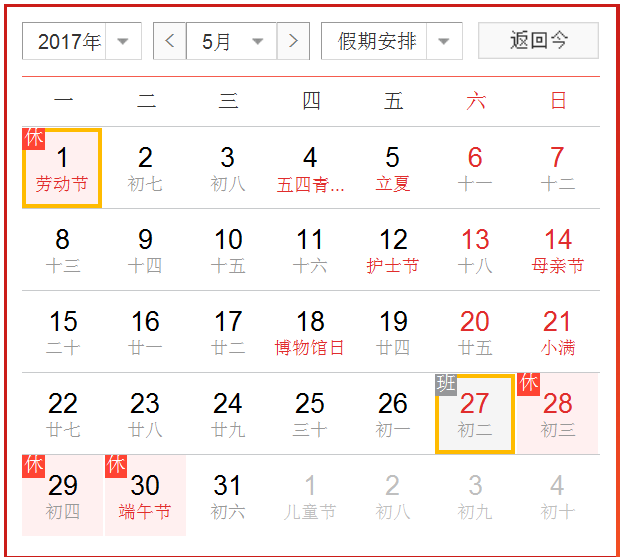 欢迎指正！